We see, hear, speak, do and all will be OK!
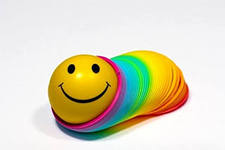 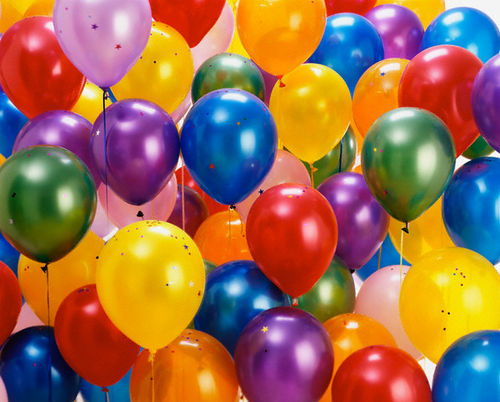 What is the weather like in Britain?
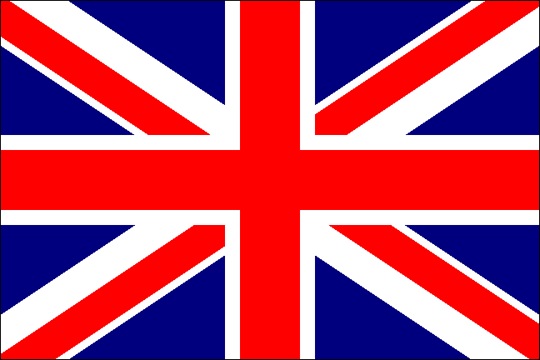 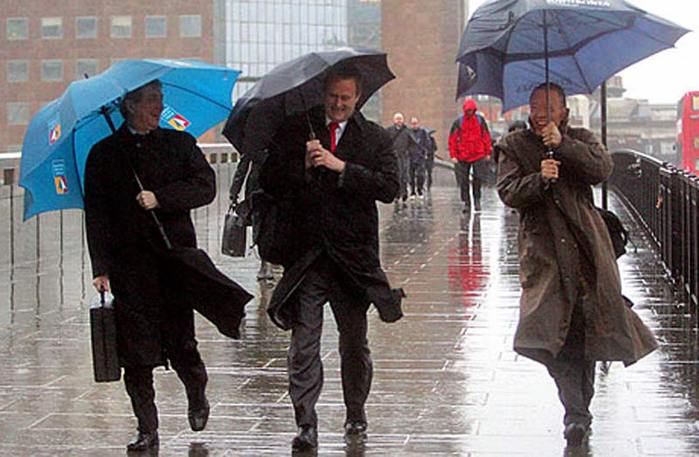 [k]
cold
cloudy
cool
[t]
 frosty
hot
stormy
[f]
frosty
foggy
[w]
 warm
windy
[ɒ]
 frosty
foggy
hot
Hot
It’s hot.
Cold
It’s cold.
Snowy
It’s snowy.
Sunny
It’s sunny.
Windy
It’s windy.
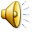 Rainy
It’s rainy.
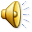 Stormy
It’s stormy.
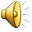 Cloudy
It’s cloudy.
Foggy
It’s foggy.
I like summer because 
it is sunny.

I like… because 
it is…
Read the text and answer the question
1: What is the weather like in winter?
2: What is the weather like in spring?
3: What is the weather like in summer?
4: What is the weather like in autumn?
What is the weather like in your region?
In winter it’s…
In spring it’s…
In summer it’s…
In autumn it’s…
What is the winter like in Scotland?What is the winter like in England?
Match the weather symbols to the words
Check each other
Home task
AB ex. 2, p.63
Choose the drawing that reflects your spirits
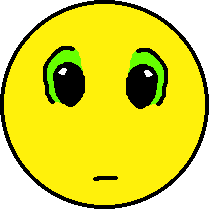 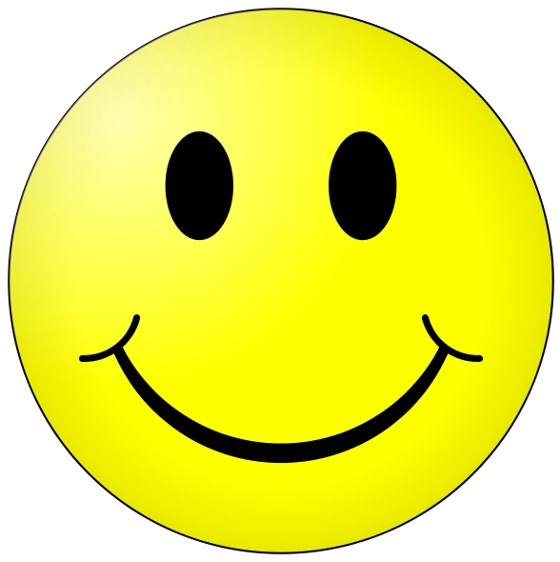 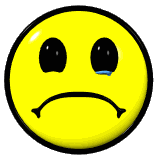